Муниципальное бюджетное общеобразовательное учреждение « Средняя общеобразовательная школа №11».
Тема: Парные согласные.
Автор: Краскова Наталья Александровна, учитель начальных классов
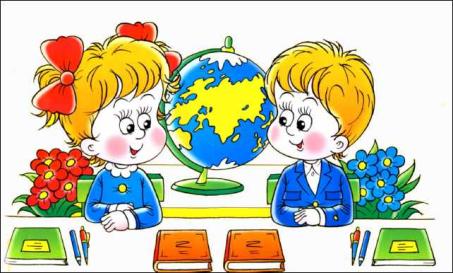 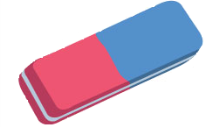 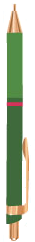 Вот звонок нам дал сигнал:
Он учиться нас позвал,
А мы время не теряем
И урок наш начинаем.
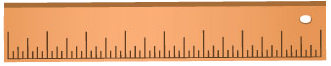 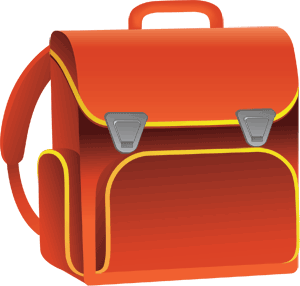 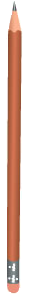 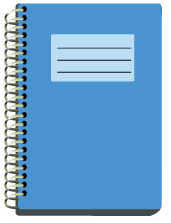 Двадцать девятое января.
Классная работа.
- К нам на минутку чистописания заглянули слова.
д, б, ф, г, ж, з
т,п, в, к, ш, с
Часто “хитрые подружки”
Подменить хотят друг дружку.
- Почему девочка ошиблась? 
Что она не знает и чего не умеет? 
- Попробуйте поставить цель на сегодняшний урок. 
- Чему мы будем учиться? 
Правило (стр.22 учебник).
Сосвавим правило
Чтобы проверить парную согласную, нужно . . .
нужно изменить слово так, чтобы после согласной стояла      
ГЛАСНАЯ
Работа в парах
Работая в парах, вы должны договориться  и прийти к одному мнению, а для этого нужно уметь слушать соседа, выражать собственное мнение и его доказывать.
Самооценка.
КАРТОЧКА ДЛЯ ПАРНОЙ РАБОТЫ.
Прозрачный лёт, больной зуп, 
длинный клюф, слаткий пирок, 
острый нош, высокий берек, 
сильный морос, ниский стул.
ФизминуткаЕсли слово начинается на звонкий согласный – стоим, Если на глухой согласный звук – приседаем.
быстро
 поезд 
вагон
 факел
 газон
 корабль

 друг
 товарищ 
жар
 шалаш
 завод
 село
Работа по учебнику
Стр. 27 упр.45. Варианты г-к, д-т.
Подберите антонимы к прилагательным
-узкий
-низкий 
-мягкий 
-близкий 
-сладкий
-хрупкий
широкий
высокий 
твердый 
далекий 
горький
прочный
Итог урока. рефлексия
Если слышишь парный звук,
Будь внимательным, мой друг,
Парный сразу проверяй,
Слово смело изменяй.
Подведите итог урока, ответив на вопросы:
«Я на уроке повторил правило про…»
«Мне на уроке понравилось задание…»
«Самым интересным на уроке было…»
Оцените себя
Зелёный цвет- всё понял, могу идти дальше.
Жёлтый цвет- ещё ошибаюсь.
Красный цвет- стоп! Мне нужна помощь!
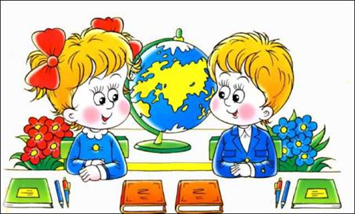 - Всем спасибо за урок
Домашнее задание.
Стр. 27 упр.45. Варианты ж-ш, з-с.